first aid
hyperventilation
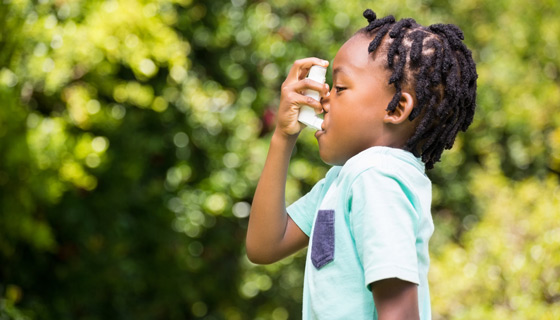 WHAT IS HYPERVENTILATION?
What is hyperventilation?
Hyperventilation is rapid or deep breathing, usually caused by anxiety or panic. This overbreathing, as it is sometimes called, may actually leave you feeling breathless. 
When you breathe, you inhale oxygen and exhale carbon dioxide. Excessive breathing may lead to low levels of carbon dioxide in your blood, which causes many of the symptoms that you may feel if you hyperventilate.
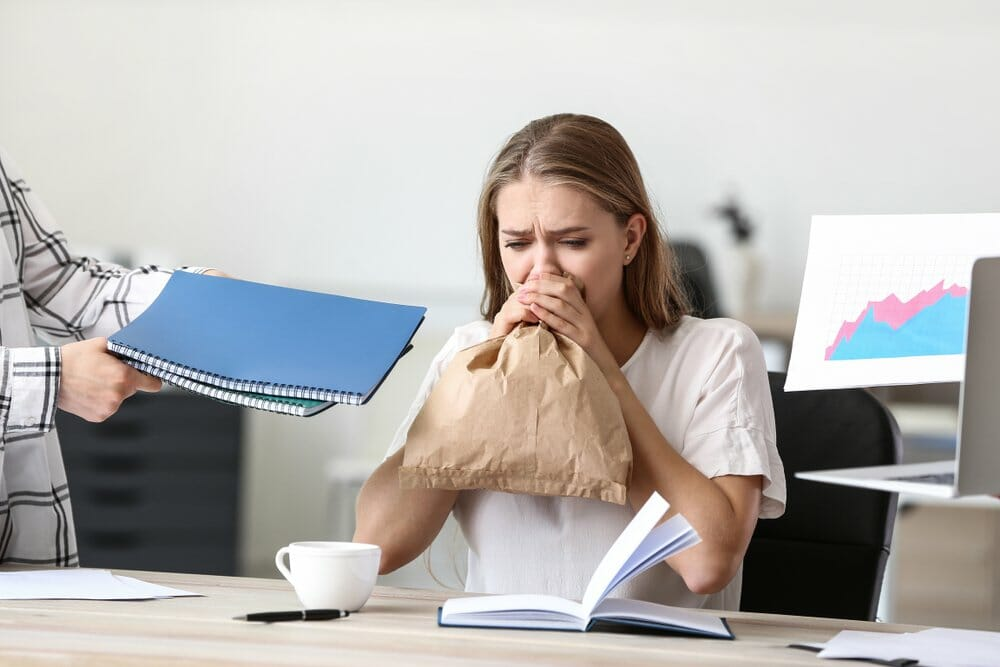 Symptoms
Dizziness or lightheadedness 
Shortness of breath 
Belching, bloating, dry mouth 
Weakness, confusion 
Chest pain.
Treatment & Management
Because respiratory distress or chest pain has many potentially serious causes, the diagnosis of hyperventilation syndrome (HVS) should never be made in the field. Even when a patient with these complaints carries a prior diagnosis of HVS, he or she must still be transported to a hospital for a more complete evaluation.
Rebreathing into a paper bag is not recommended. Deaths have occurred in patients with acute myocardial infarction (MI), pneumothorax, and pulmonary embolism (PE) who were initially misdiagnosed with HVS and treated with paper bag rebreathing
Subspecialty consultation usually is not required for HVS. Patients should be treated by a psychiatrist, psychologist, or family physician with experience and interest in managing HVS. Some physiotherapists and respiratory therapists have extensive experience in retraining patients in proper breathing techniques and should be consulted. Pharmacotherapy may be helpful.
Although inpatient care is not indicated, many patients with chronic HVS are admitted because their symptoms resemble those of many serious organic problems and because there is no simple way of confirming the diagnosis in the emergency department
Patients may also be referred for treatment with acupuncture. This modality is useful in decreasing anxiety and thereby reducing the severity of the symptoms associated with HVS.